19.2家庭电路中电流过大的原因
导入新课
电给我们的生活带来了极大的方便，但是如果不注意安全用电，所造成的危害和损失让人触目惊心。例如下面这些例子：
      1.（羊城晚报）2018年3月29日，河南焦作一影视厅发生罕见惨剧——烧死74人。
2.（羊城晚报）2018年3月，一民房失火死２人疑是家中电线短路引起。
   3.（厦门日报） “用电不当毁了世界文化遗产”2018 年1月，世界文化遗产——武当山古建筑群重要宫庙之一的遇真宫发生特大火灾，主殿在这场大火中全部烧毁。
1. 安全用电
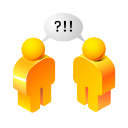 想想议议
最近几年，我国城乡许多地区在进行供电线路的改造，内容之一就是把电线换成更粗的，电能表允许通过的电流换成更大的。
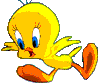 结合你对家用电器的了解，你能推测出电功率和电流之间的关系吗？
为什么要将电线换成更粗的？
1.输电导线的长度和材料不变，将导线换成更粗，目的是为了减小导线的电阻。根据Q=I2Rt可知，在输电电流和输电时间一定时，输电线上产生的热量减小，这样可以减小输电线上的电能损耗。
2.根据U=IR可知，输电导线如果电阻大会分走一部分电压，这样用电器两端的电压就达不到220V，家用电器就不能正常工作。
3.输电导线越粗允许通过的最大电流就越大。现在家庭电路中使用的用电器越来越多，总功率P越来越大，而家庭电路中电压U是一定的，根据 I=P/U可知，总电流I越来越大，如果用细导线有可能引起火灾。
×
×
×
×
。
A
。
B
如图所示，逐渐增加并联电灯的个数，请猜想会发生什么现象？产生这些现象的原因是什么？
… …
A
保险丝
… …
P总
U
家庭的用电器都是并联的！电压相同。
理论推导：
根据P=UI，可以得到用电器总功率： 
P总=P1＋P2＋P3+……
     =U（I1＋I2 ＋I3+……）=UI总
因家庭电路中的电压是一定的，U =220V
由I总=        可知， 
P总越大，则 I总越大。
接入的用电器过多
[Speaker Notes: P]
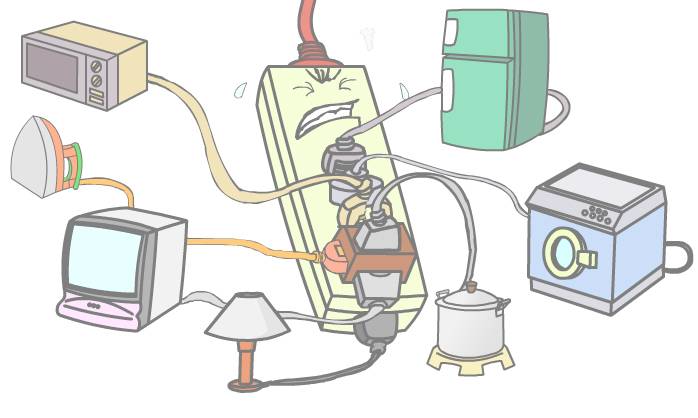 1000W
100W
500W
500W
200W
1000W
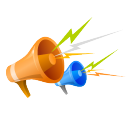 因此，电路中同时使用的用电器不能太多，否则容易烧坏保险丝，甚至引起火灾。
练一练
1．小明观察到自家电能表上标有“220 V 10 A”字样，请你帮他分析一下：
　　（1）该电能表允许安装用电器的最大功率应是多少？
　　（2）他家已经安装了500 W洗衣机、200 W电视机、100 W电冰箱各1台，以及20 W节能灯5只，他还能再安装一台功率为1 200 W的空调吗？
P1
U
103 W
220 V
I1 =　　= 　　　　≈ 4.55 A
练一练
2．炎炎夏日即将来临，明明家新购置了一台
1 kW的空调。已知他家原有用电器的总功率是
1 020 W，电能表上标有“220 V 10 A”的字样。请
你通过计算说明：
　　（1）使用这台空调时，通过它的电流是多少？
　　（2）从安全用电的角度考虑，明明家的电路
是否允许安装这样一台空调？
解　（1）空调接入家庭电路使用，电压为220 V。
P2
U
1 020 W
220 V
I2 =　　= 　　　　≈ 4.64 A
（2）多种解题方法：
①  计算同时使用所有用电器时的总电流是否超过10 A。
I=I1 +I2=4.55 A+4.64 A=9.19 A
< 10 A
② 计算用电器的总功率是否超过电能表允许使用的最大功率
P =P1+P2=1 000 W +1 020 W=2 020 W
> 2 020 W
P0=UI0=220 V×10 A=2 200  W
所以，从安全用电的角度考虑，可以安装这样一台空调。
短路对家庭电路的影响
想想议议
有时候家庭电路中用电器的总功率并不是很大，但是也会产生电流过大的现象，你认为原因可能是什么？
短路是家庭电路中电流过大的另一个原因。
短路对家庭电路的影响
你知道形成家庭电路中短路的原因是什么吗？
由于改装电路时不小心、或绝缘皮破损或老化等原因使火线和零线直接连通。
家庭电路中短路很容易造成火灾。
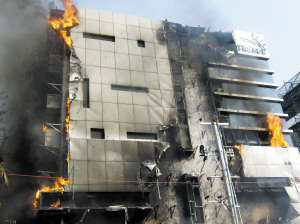 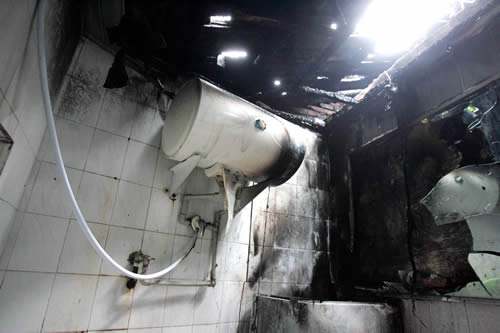 短路对家庭电路的影响
为了防止电路中电流过大，发生危险，电路中常常要安装保险丝，以保护用电器或人身安全。
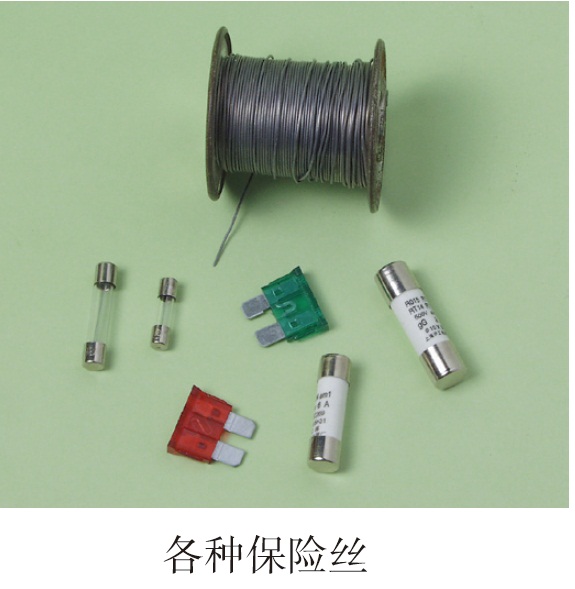 各种保险丝
保险丝的作用
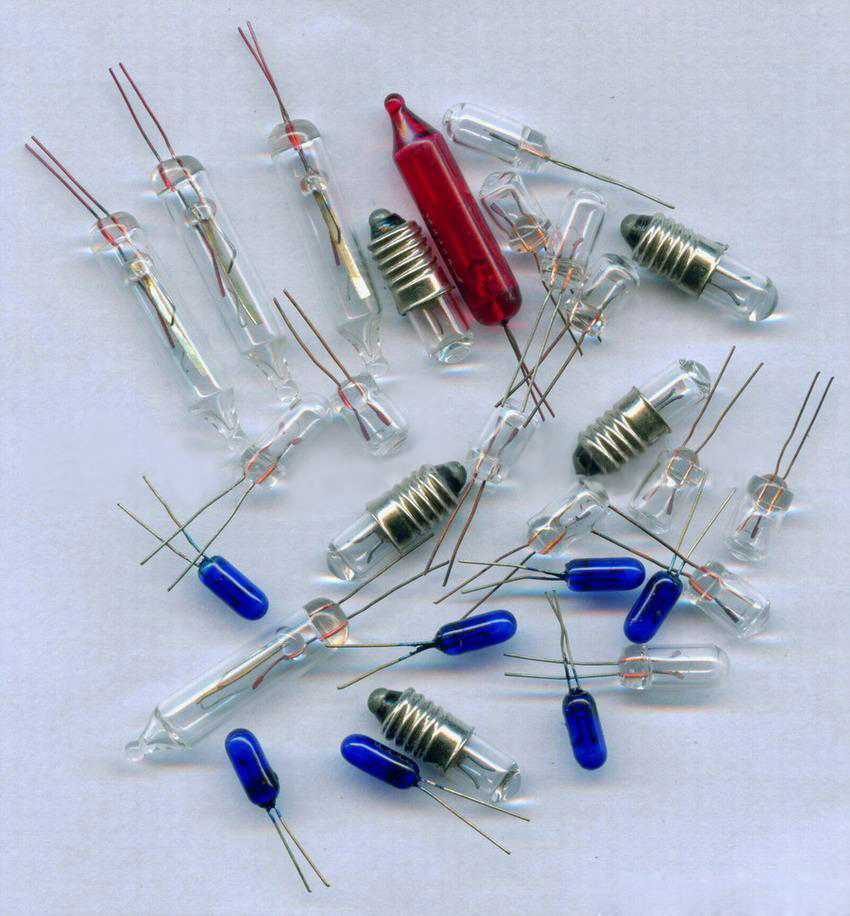 目前大部分家庭电路中都安装着保险盒，里面有保险丝。一些仪器的供电电路也有安在管中的保险丝。保险丝为什么能够“保险”？
保险丝的作用
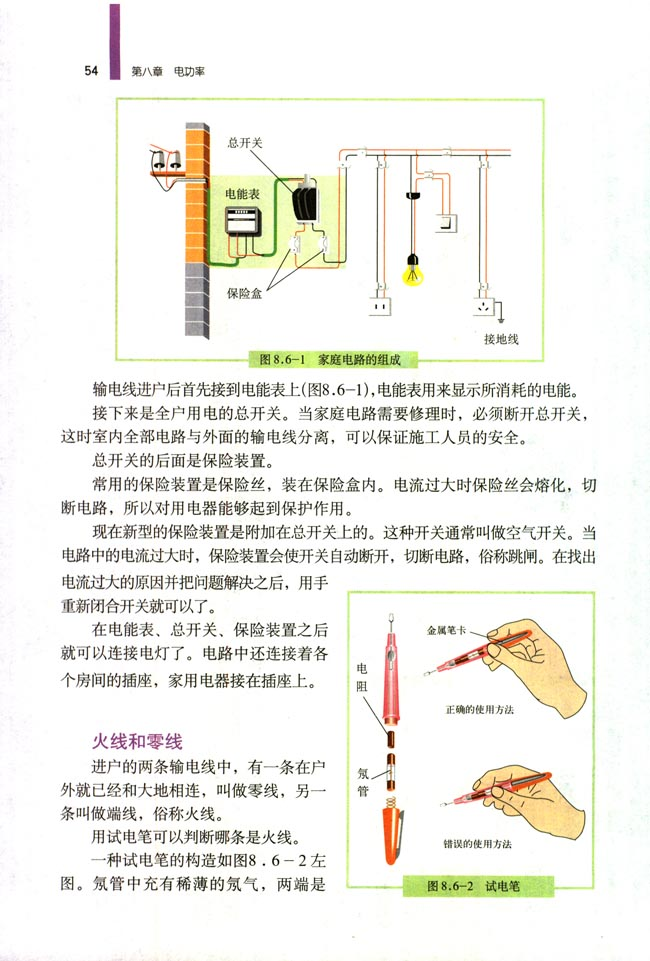 保险丝
（1）保险丝的作用：
当电路中的电流超过规定值时，保险丝能自动熔断，切断电路，保护电路。
（2）保险丝的材料：
铜丝或铁丝的电阻太小。
铅锑合金。
为什么不用铜丝、铁丝做保险丝？
（产生较多的热量）
①电阻比较大
（3）保险丝的特点：
②熔点比较低
（易于熔断）
（4）保险丝的选择：
        应使保险丝的额定电流等于或稍大于电路中最大正常工作电流。过粗的保险丝不能起到有效的保险作用。
5、保险丝应与所保护的电路串联。
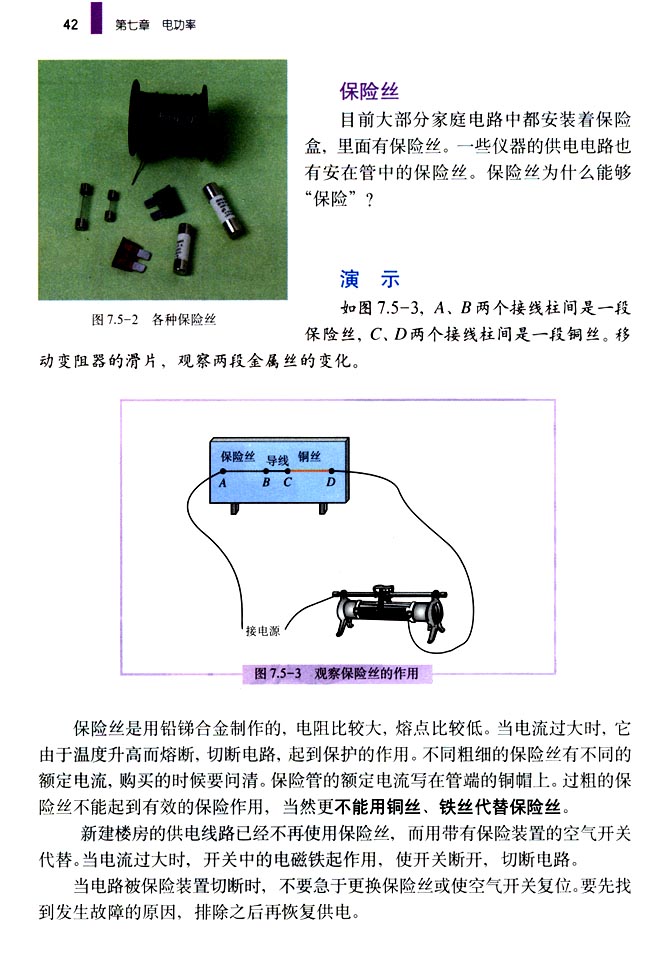 考考你——怎样选购保险丝？
方法：
①根据电能表的参数：如220V 20A
保险丝选用额定电流为20A的。
②根据用电器总功率：
    P=P1+P2+P3+……
I=P/U=3500W/220V=16.8A
保险丝选用额定电流略大于16.8A，如17A或18A。
新式保险装置——空气开关
新建楼房的供电线路已经不再用保险丝，而用带有保险装置的空气开关代替。当电流过大时，开关中的电磁铁起作用，使开关断开，切断电路，俗称跳闸。
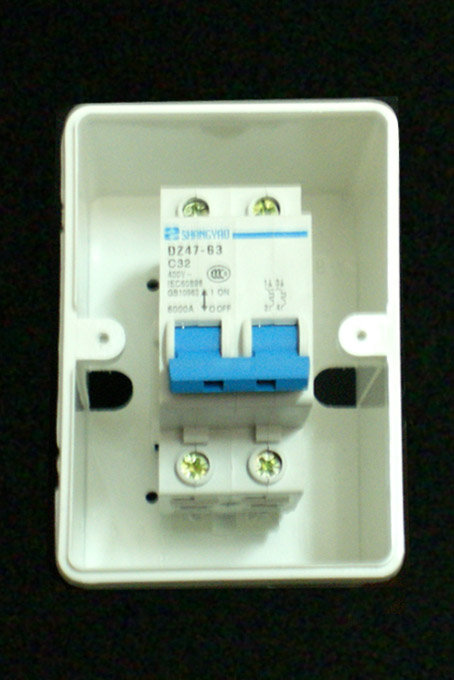 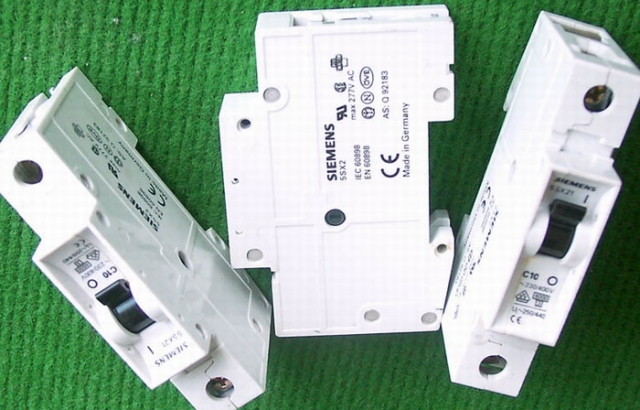 家中的保险丝烧断了，怎么办？
步骤：
1.断开家中总开关；
2.查找并排除故障；
3.更换相同规格的保险丝；
4.合上总开关。
注意：
不要急于更换保险丝或使开关复位；
要用相同规格的保险丝更换；
更不能用铁丝、铜丝代替保险丝。
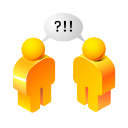 想想议议
微波炉很省电，用它加热食品，用不了多少电费。
商场中，一位顾客和一位卖微波炉的售货员出现了不同意见。
微波炉很费电，我家的微波炉一开，就“烧保险”。
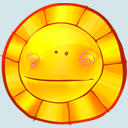 你能解决他们的矛盾吗？
售货员：微波炉热效率高，节约电能。
顾客：微波炉电功率大，电流过大，烧坏保险。
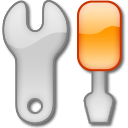 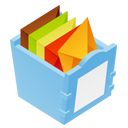 小结
1.家庭电路中电流过大的原因
一是电路中用电器的总功率过大；
二是发生短路。
2.保险丝
（1）为了避免电路中电流超过安全电流值而引起事故，电路中必须安装保险装置。其在电路中的作用是当电路中电流过大时能自动熔断，保护电路，防止引起火灾。
（2）保险丝是用电阻率较大、熔点较低的铅锑合金制作的。根据焦耳定律Q=I2Rt，当电阻一定，电流过大时，保险丝上产生较多的热量（因保险丝电阻较大），温度升高到保险丝的熔点时，保险丝熔断起到保护电路的作用。
（3）保险丝的规格用额定电流来表示，不同规格不同粗细的保险丝有不同的额定电流，在选用保险丝时，应使它的额定电流等于或稍大于电路中正常工作电流。在家庭电路中不能用铁丝或铜丝来代替保险丝。
巩固练习
1.小明同学寒假在家看电视时，为了取暖，便将一个电暖气拿出来。当他将插头插入插座中时，听到“叭”的一声，同时从插座中冒出一股黑烟，电视机和电灯也都熄灭……这个现象会导致的结果是（        ）
C
A.  电视机烧坏了
B.  电暖气烧坏了
C.  空气开关断开了
D.  灯丝烧断了
巩固练习
2.在生活中，我们会遇到这些情况：
(1)开关中的两个线头相碰；（2）插头中的两个线头相碰；（3）电路中增加了大功率的用电器；（4）户外输电线绝缘皮损坏。在上述情况中，可能引起家庭电路中保险丝熔断的是（        ）
B
A.（1）（2）（3）
B.（2）（3）  (4 )
C.（2）（4）
D.（2）（3）
巩固练习
3.教学楼里安装了40W的电灯30盏，现在电路上的保险丝熔断了，而备用的只有额定电流为3A的保险丝，那么比较合适的做法是（        ）

        A.  用一根凑合使用
        B.  用二根并联使用
        C.  将二根串联使用
        D.  将保险丝钳一个缺口
B